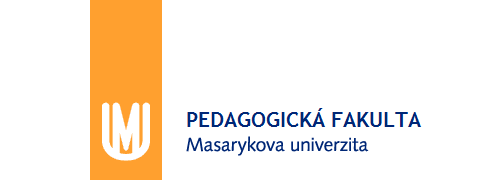 Ekonomiepro pedagogy 1
podzim 2019
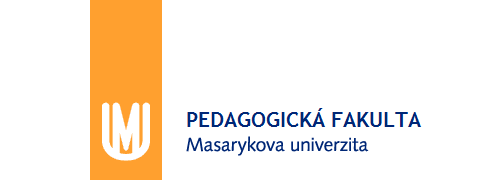 Úvod do mikroekonomie
Zkoumání jednotlivých subjektů působících v ekonomice:
Domácností / jednotlivců
Firmem
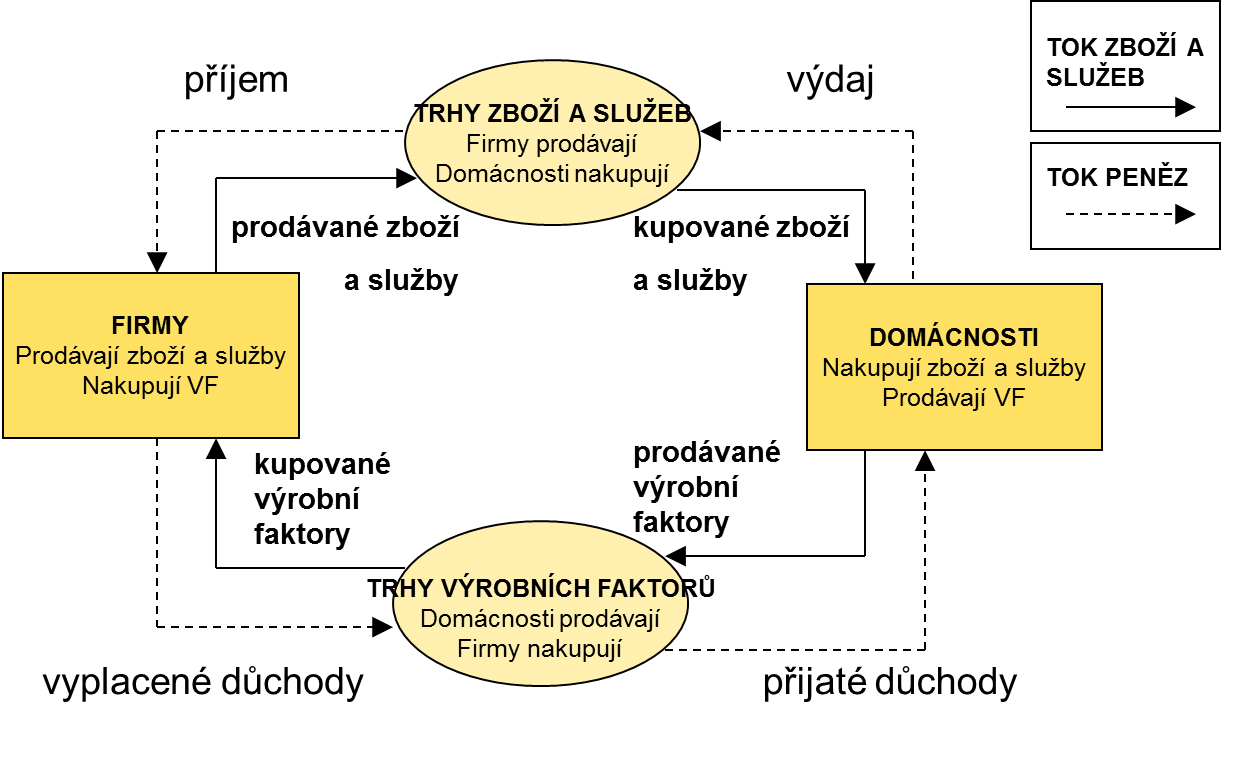 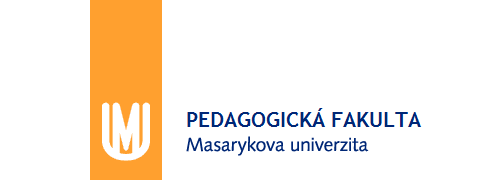 Výrobní faktor práce - Trh práce
Poptávka po práci
Odvozena od produkční funkce – objemu produkce
Tvořena firmami

Nabídka práce – tvořena domácnostmi
Rozhodování mezi prací a volným časem

Nominální mzda
změna mzdy může ovlivňovat chování zaměstnance jenom dočasně
Reálna mzda
změna mzdy ovlivňuje chování zaměstnance dlouhodobě
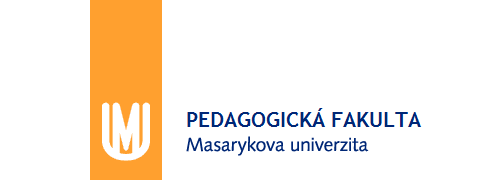 Individuální nabídka práce
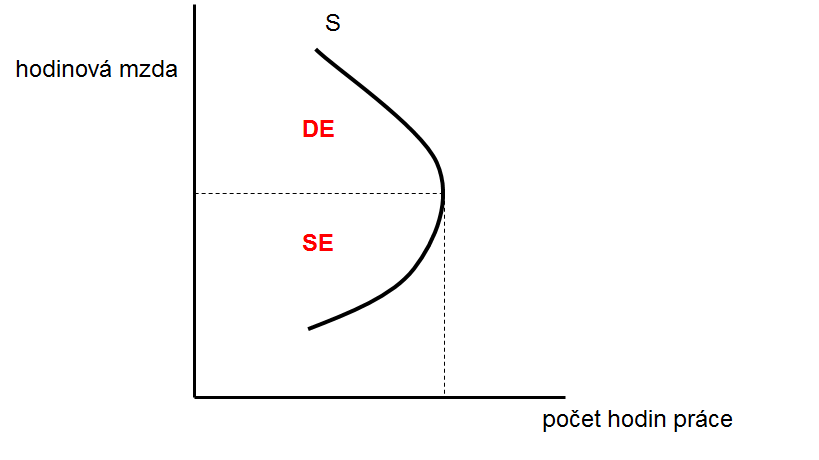 Substituční efekt (SE)
růst mzdy vyvolá snížení zájmu o volný čas (= nabízím více práce)
Důchodový efekt (DE)
růst mzdy vyvolá zvýšení zájmu o volný čas (= nabízím méně práce)
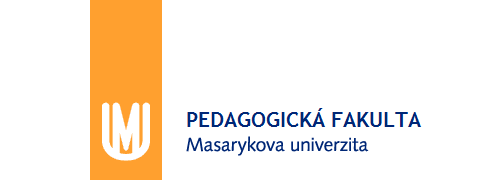 Trh práce – agregované veličiny
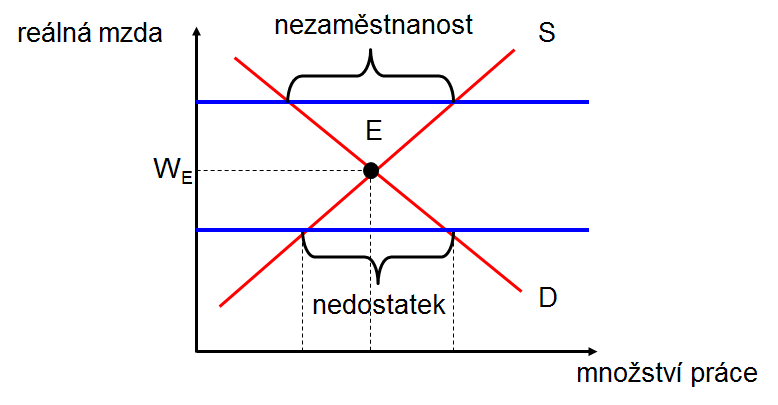 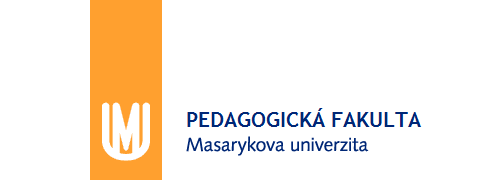 Mzda
Cena práce 
Minimální mzda
Stanovená státem
Dopad na trh práce: 
 menší než rovnovážná mzda = bez vlivu
 větší než rovnovážná mzda = nezaměstnanost
Průměrná mzda
Aritmetický průměr vs. medián
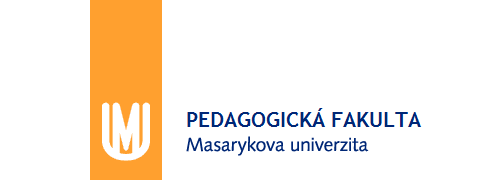 Mzda
Minimální mzda
http://www.mpsv.cz/cs/871
Průměrná mzda
https://vdb.czso.cz/vdbvo2/faces/cs/index.jsf?page=statistiky#katalog=30852
https://www.mpsv.cz/ISPVcharavypis.php
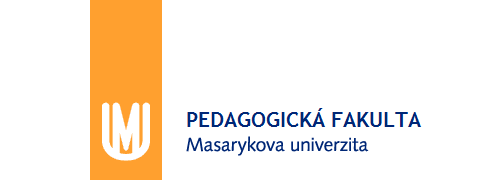 Průměrná mzda
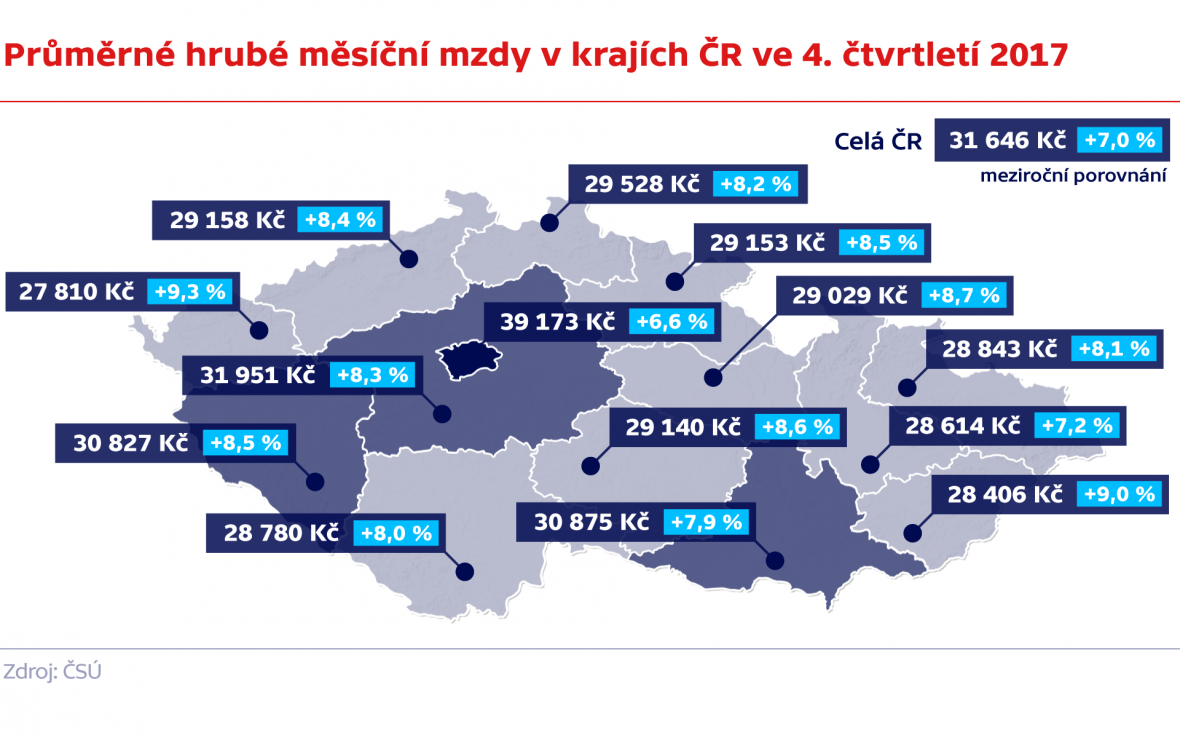 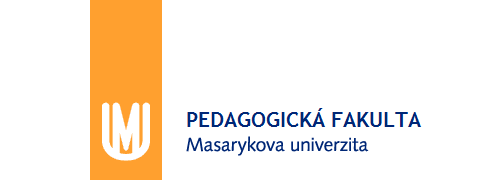 Průměrná mzda
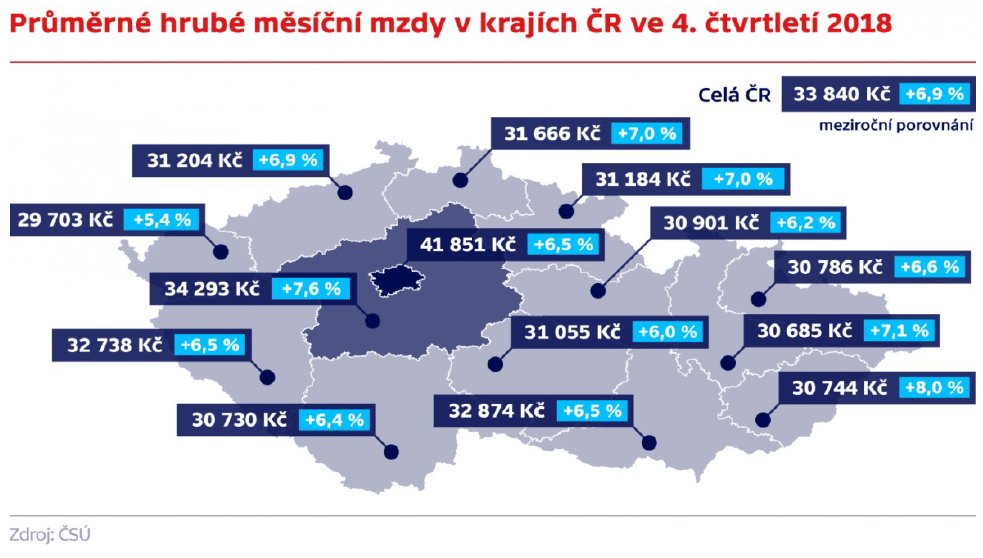 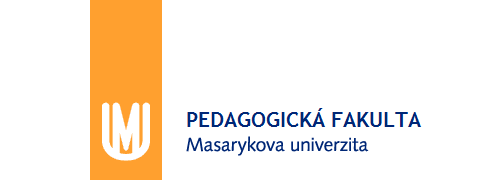 Distribuce mezd - Medián
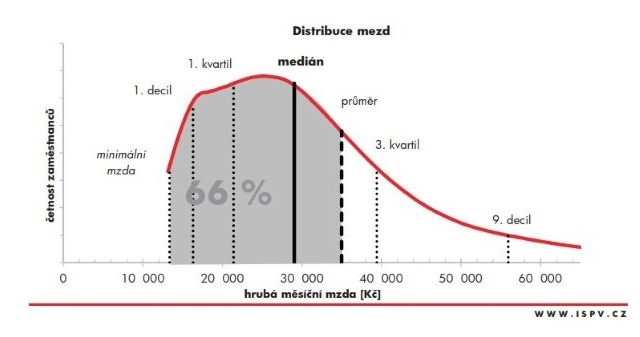 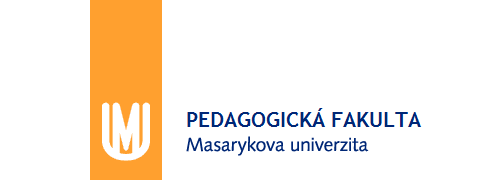 Distribuce mezd - Pohlaví
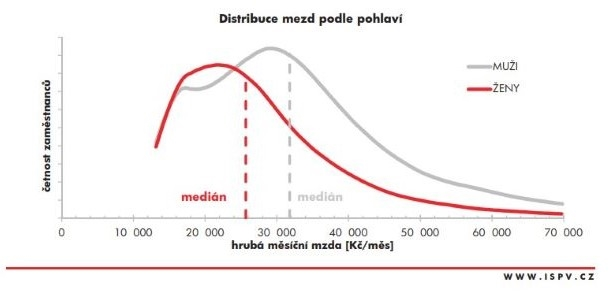 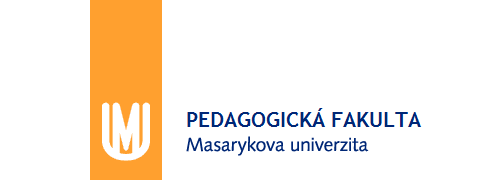 Distribuce mezd - Vzdělání
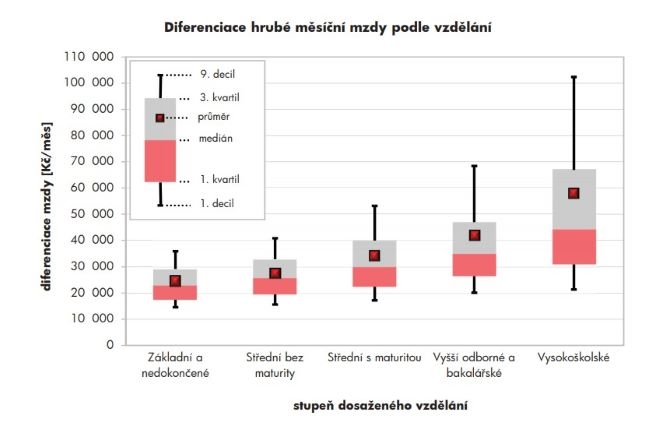 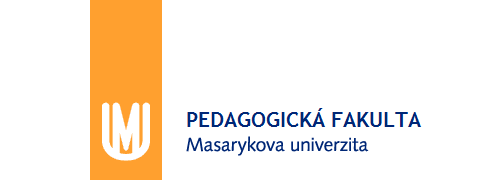 Trh práce – agregované veličiny
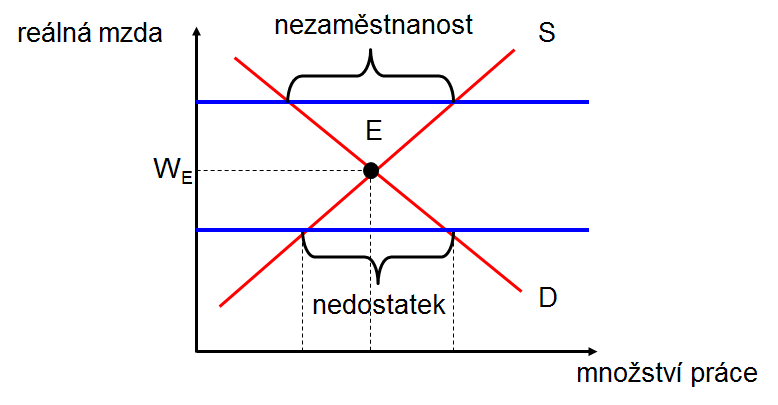 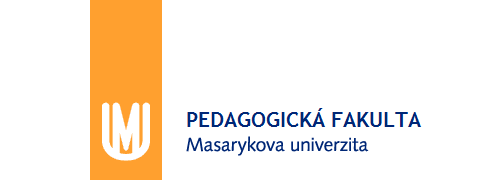 Klasifikace na trhu práce
Ekonomicky neaktivní jsou lidé v důchodu, ženy na mateřské dovolené, ženy pečující o děti v domácnosti, studenti, osoby dlouhodobě nebo trvale práceneschopné a lidé, kteří práci nehledají. 
Zaměstnaní jsou lidé 15-ti letí a starší (bez horní věkové hranice), kteří vykonávají jakoukoli placenou práci, a dále ti, kteří práci mají, ale právě nepracují z důvodu nemoci, stávky nebo dovolené.
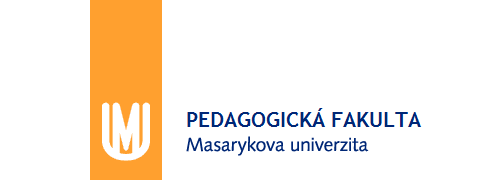 Klasifikace na trhu práce
Nezaměstnaní jsou všechny osoby 15-ti leté a starší (bez horní věkové hranice), které ve sledovaném období souběžně splňovaly tři základní podmínky:
Byly bez práce (ani v placeném zaměstnání, ani sebezaměstnání)
Hledaly aktivně práci (tj. byly registrované u úřadu práce či jinými způsoby, viz níže)
Byly připraveny k nástupu do práce (tj. během referenčního období byly k dispozici okamžitě nebo nejpozději do 14 dnů pro výkon placeného zaměstnání nebo sebezaměstnání)
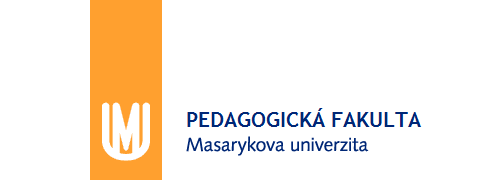 Nezaměstnanost
Nevyužívání výrobního faktoru práce, a z toho vyplývající plýtvání zdroji a nedosažení PPF
Deprivace nezaměstnaných
Sociální, regionální a politické problémy spojené s nezaměstnaností

Frikční: 
hledání nové práce
Strukturální: 
útlum/expanze odvětví - rekvalifikace
Cyklická: 
pokles výkonu ekonomiky (všechna odvětví)
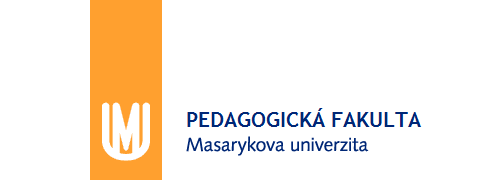 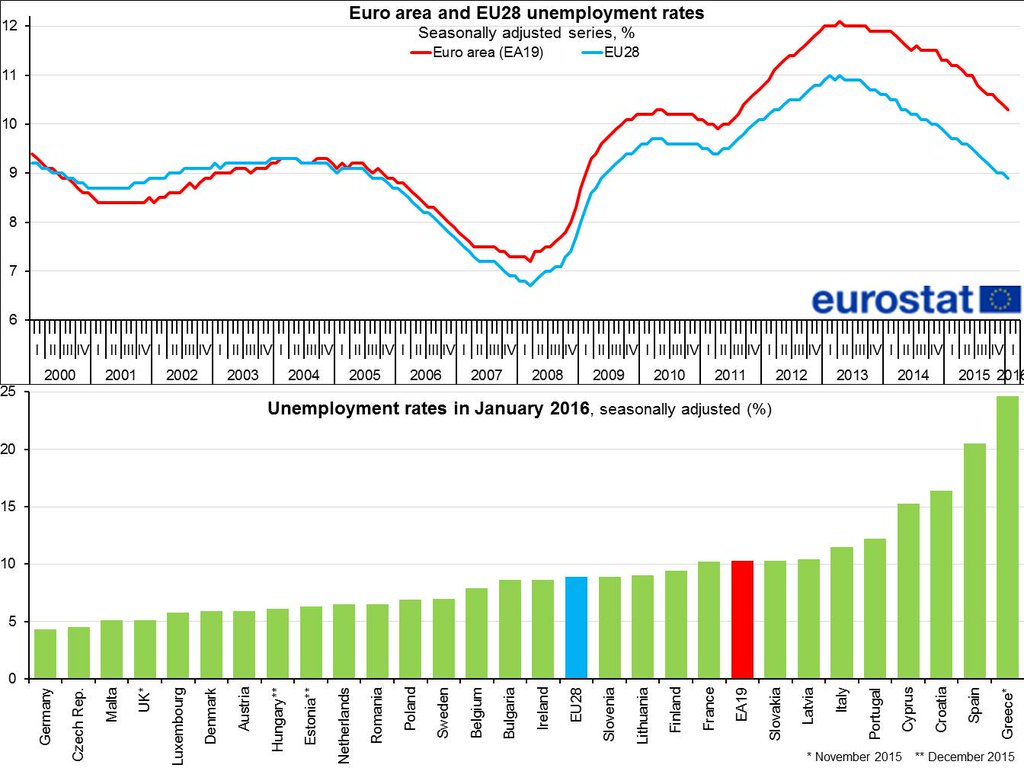 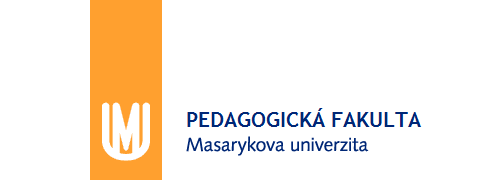 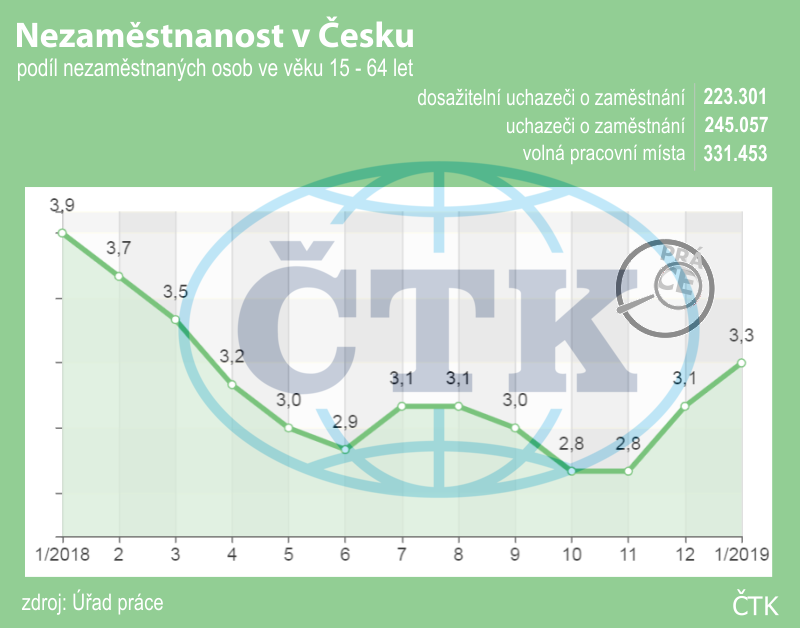 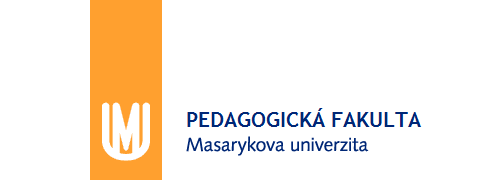 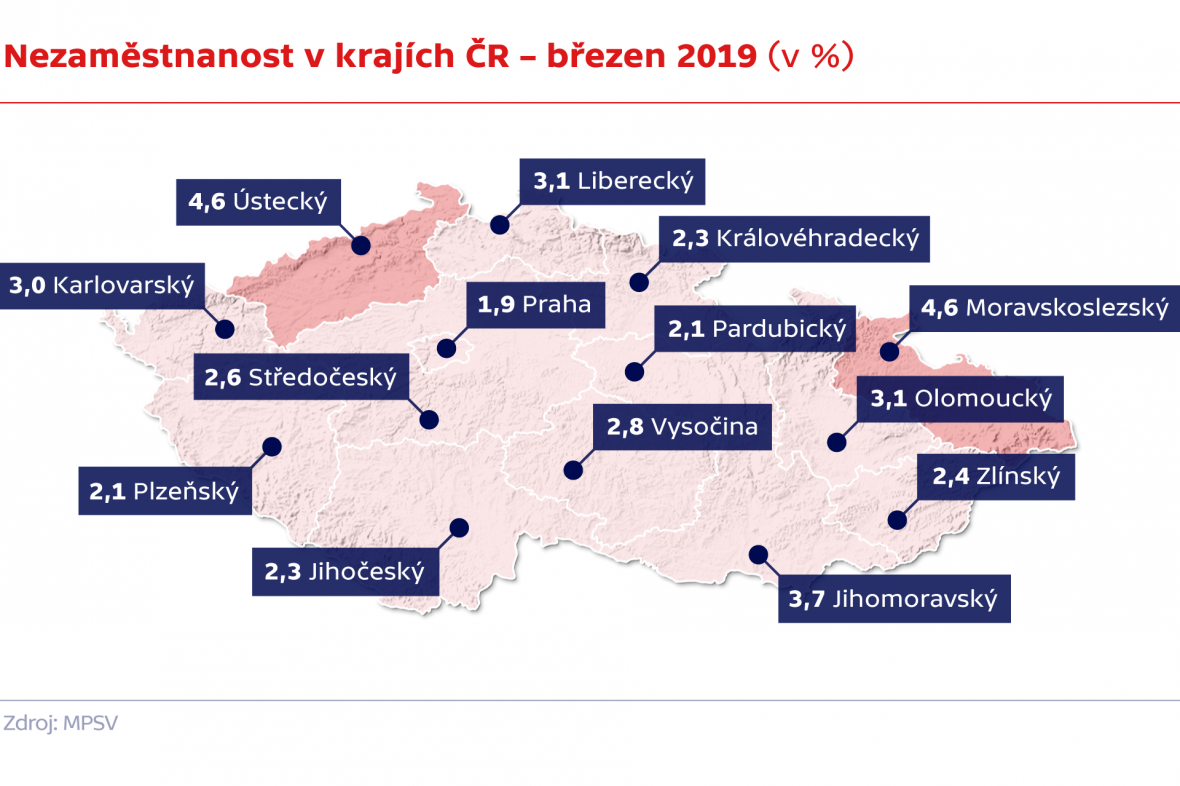 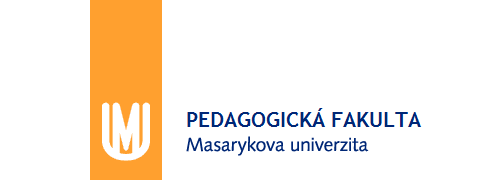 Inflace
= Měření životních nákladů = růst cenové hladiny v ekonomice

deflace = pokles cenové hladiny v ekonomice (záporná inflace)
desinflace = pokles inflace (př. Inflace2016 = 10 % / Inflace 2017 = 8 % …)


NÁKLADOVĚ TLAČENÁ: 
nabídkové šoky (mzdy, ceny surovin)

POPTÁVKOVĚ TAŽENÁ: 
poptávka je vyšší než dostupnost zboží a služeb
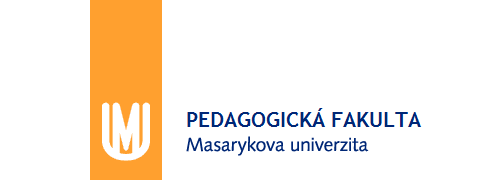 Inflace v historickém kontextu
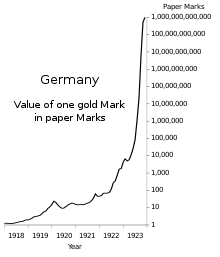 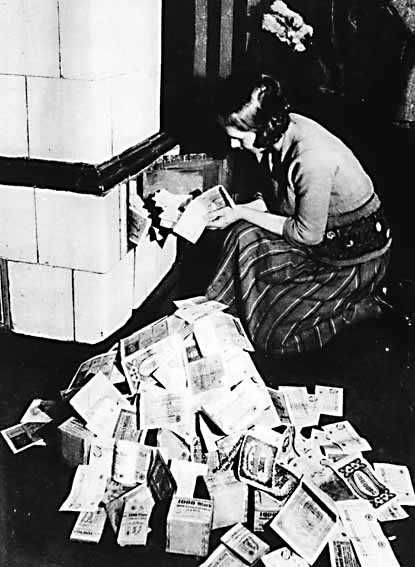 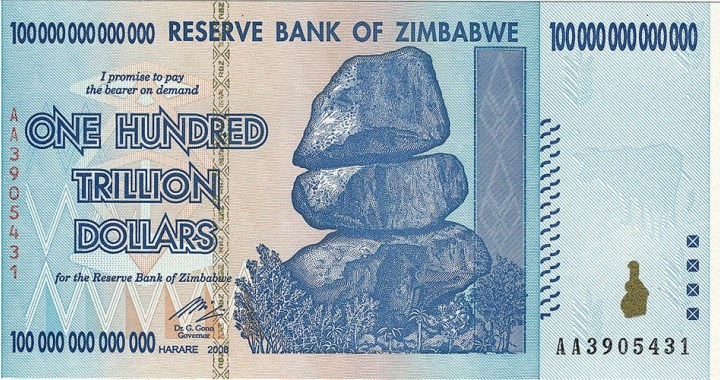 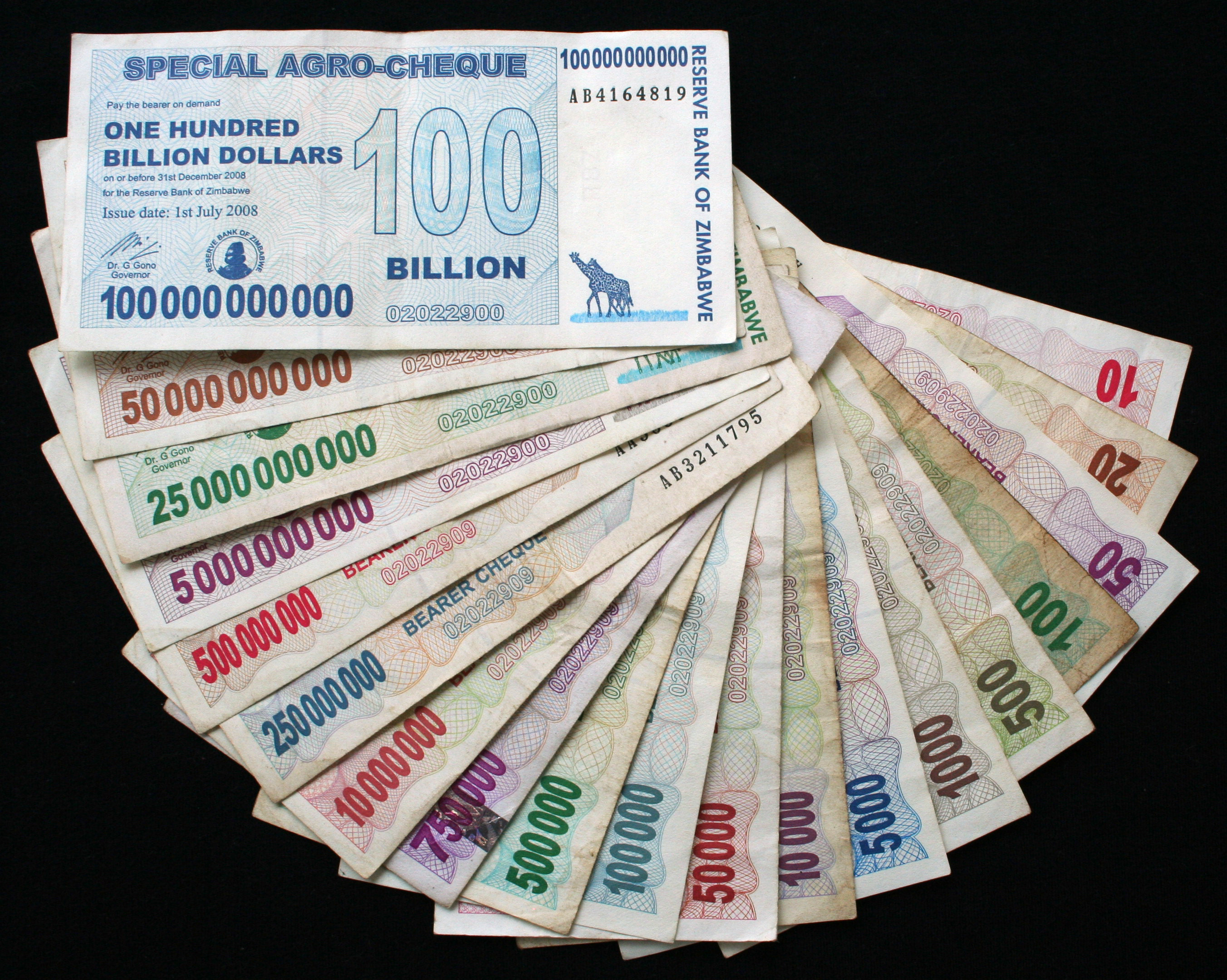 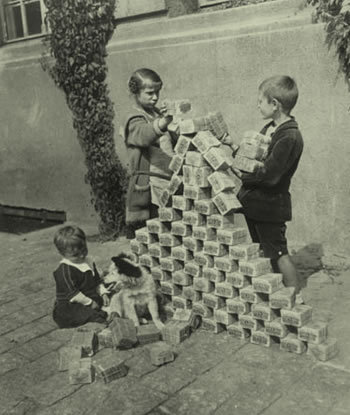 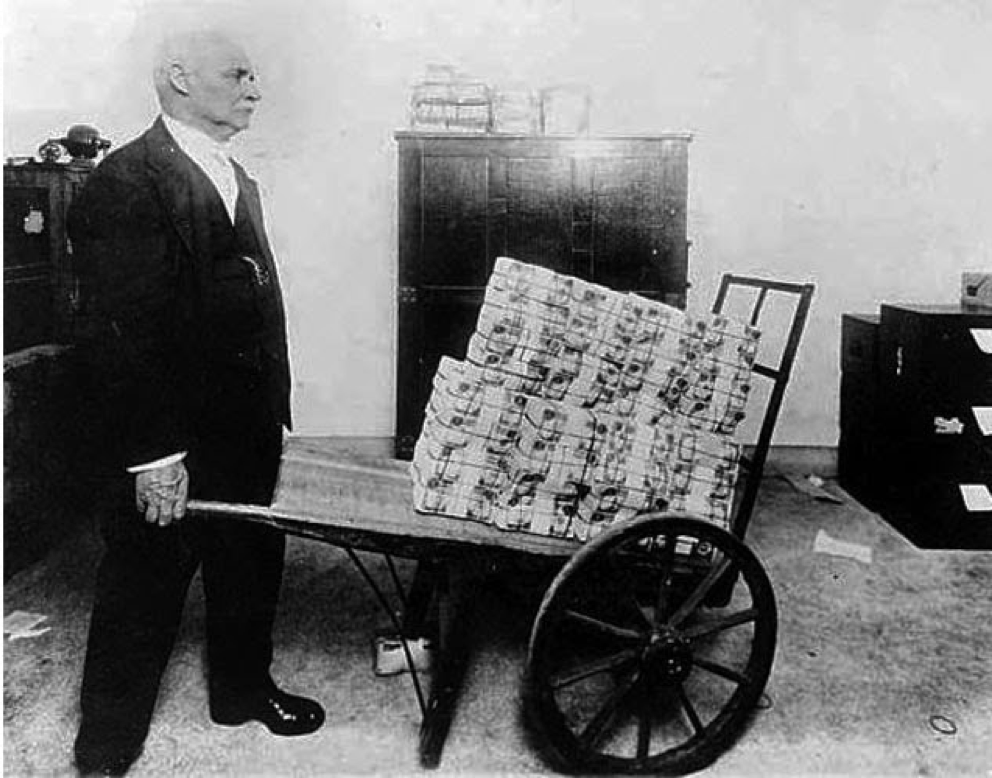 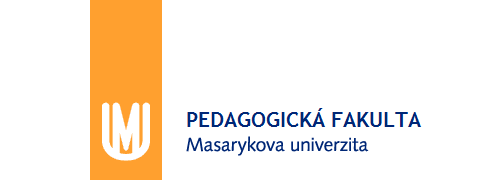 Inflace
Druhy inflace podle výše:
Mírná (inflace nižší než růst produktivity práce – několik %)
Pádivá (inflace vyšší než růst produktivity práce – několik desítek %)
Hyperinflace (inflace poškozující ekonomické vztahy - několik tisíc %)

Druhy inflace podle očekávání:
anticipovaná (inflace na očekávané úrovni)
neanticipovaná (inflace vyšší než očekávaná)

Vliv inflace na vztah věřitel – dlužník.
Vliv inflace na růst mezd = nominální vs. reální růst mezd
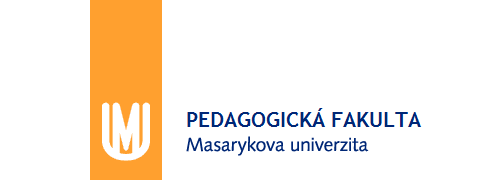 Měření inflace
Cenové indexy
CPI = index spotřebitelských cen
Celkové náklady na výrobky a služby typického spotřebitele - spotřební koš

Míra inflace =                                          	 *100
CPI (2008) – CPI (2007)
CPI (2007)
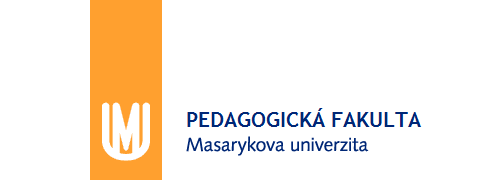 Spotřební koš v ČR
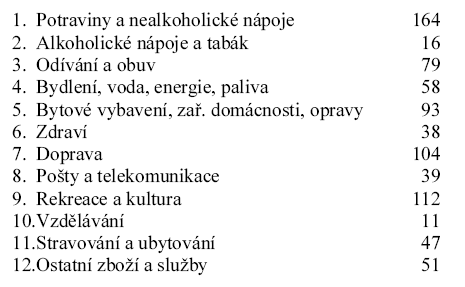 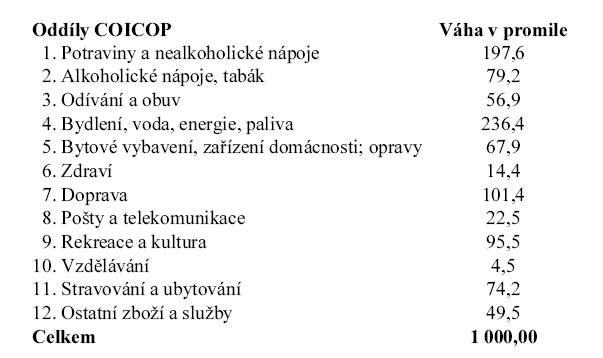 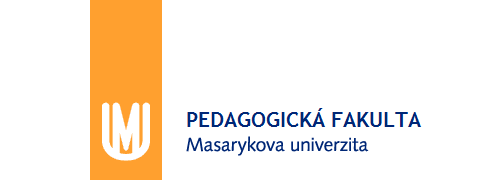 Druhy indexů
Míra inflace vyjádřená přírůstkem průměrného ročního indexu spotřebitelských cen 
Míra inflace vyjádřená přírůstkem indexu spotřebitelských cen ke stejnému měsíci předchozího roku 
Míra inflace vyjádřená přírůstkem indexu spotřebitelských cen k předchozímu měsíci 
Míra inflace vyjádřená přírůstkem indexu spotřebitelských cen k základnímu období (rok 2000=100) 

Možnost konstrukce indexů pro různé skupiny spotřebitelů (důchodci…) nebo sektory ekonomiky (stavebnictví, zdravotnictví…).
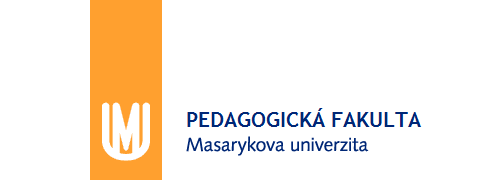 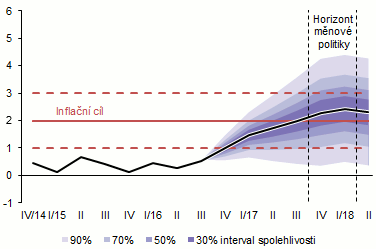 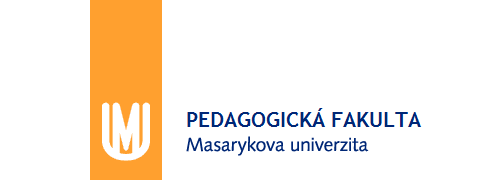 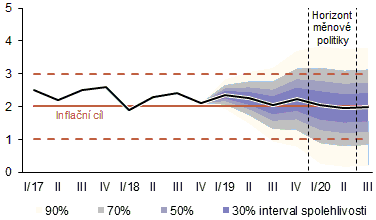 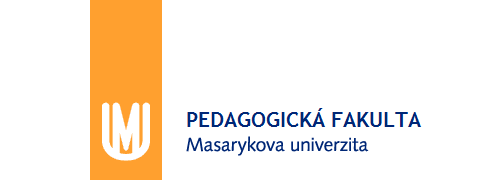 Inflace a nezaměstnanost
Přirozená míra nezaměstnanosti závisí na různých aspektech trhu práce (minimální mzda, síla odborů, efektivní mzdy, vyhledávání práce)
Inflace závisí především na růstu množství peněz (kontroluje centrální banka)

V krátkém období lze volit mezi nezaměstnaností a inflací = Phillipsova křivka
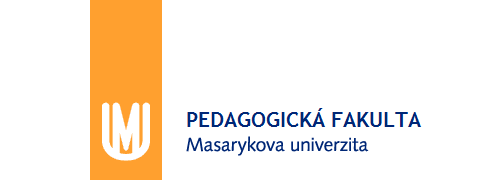 Inflace a nezaměstnanost
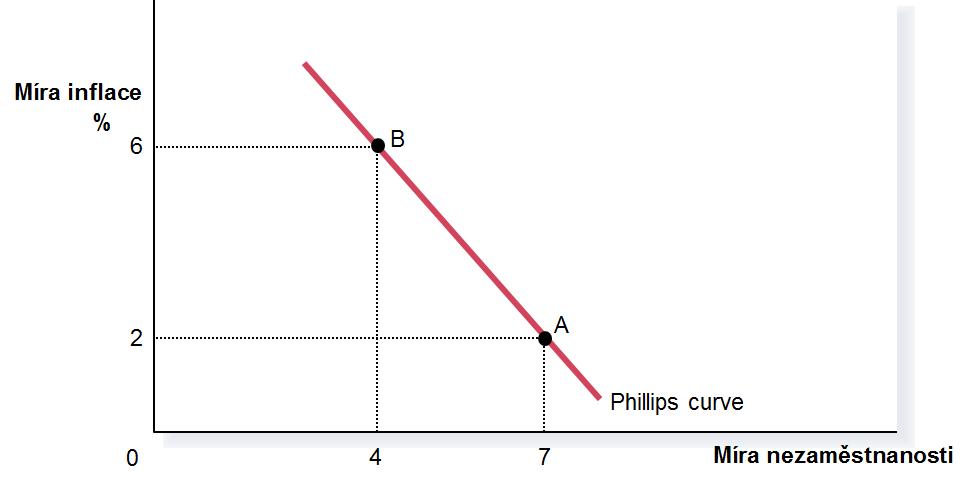 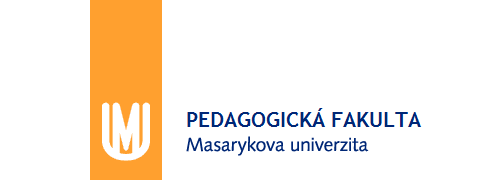 Inflace a nezaměstnanost
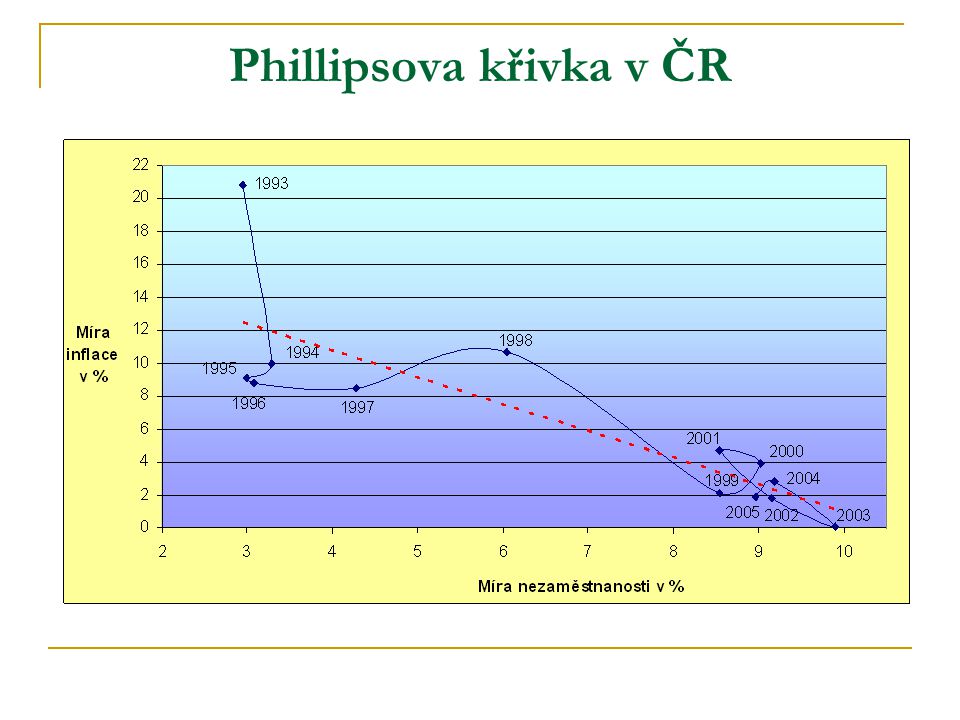 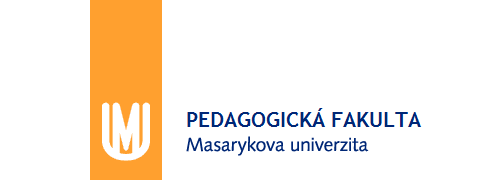 Děkuji za pozornost!
Příjemný zbytek dne!